CD Week Webinar 2025
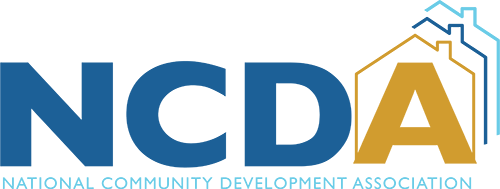 Sean Glennon
Community Development Director
Quincy, MA
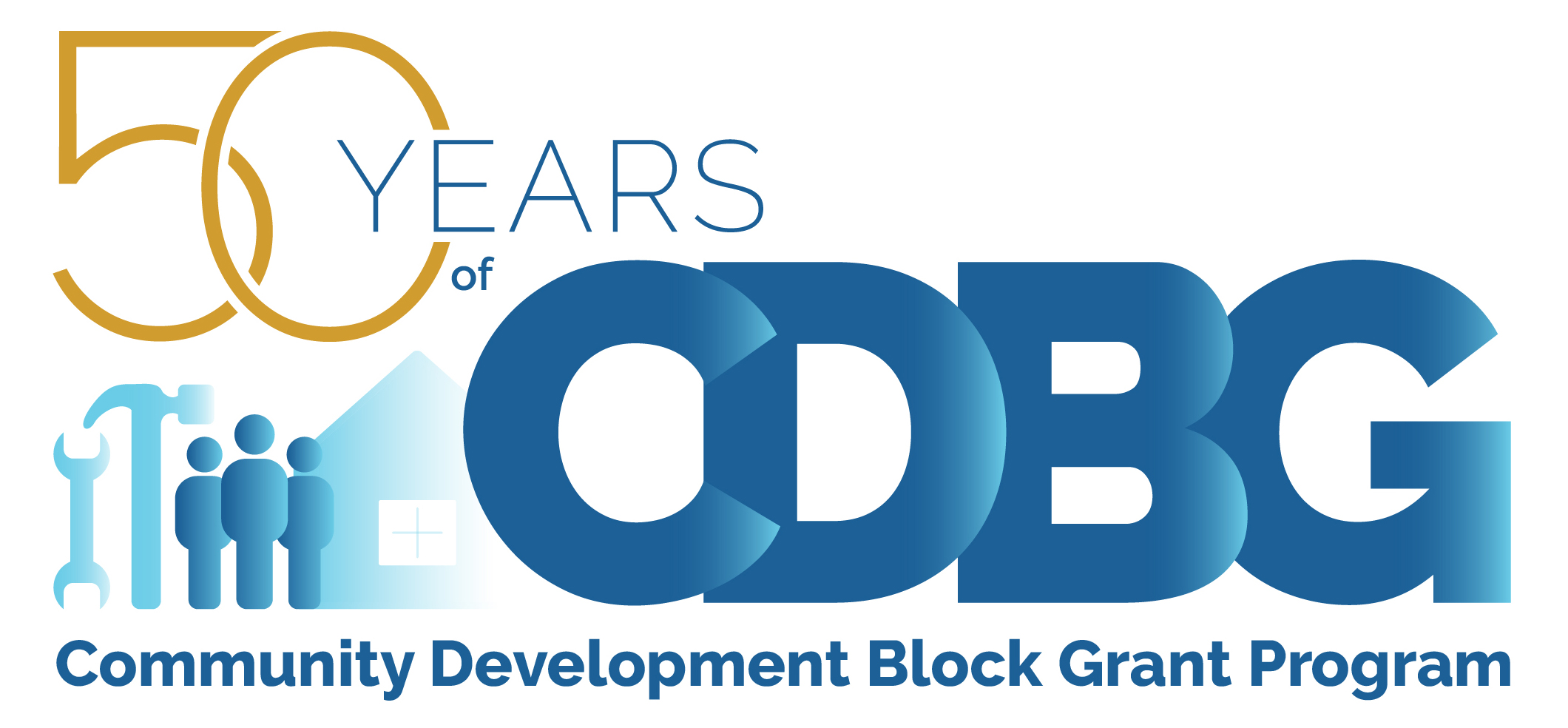 1
[Speaker Notes: Don’t presume Congressmen/staff are at familiar with the programs you’re talking about. There is staff turnover on a regular basis.]
Speaking Program Template
Welcome – CD Director and facility representative
Greetings of the City – Mayor
Remarks – Member(s) of Congress and HUD CPD Rep.
Awards
Close / Reception
Other Types of Events
Ground-breaking
“Reveal”
Ribbon-cutting
Anniversary
Local Access TV or Radio Program

You do NOT have to do something every day.  But do SOMEthing.

Does NOT have to be formal. Photo Ops are a quick and easy option, as are events that highlight programs you are already funding with CDBG.
Connecting with Congress
Get to know the PR / social media coordinator or legislative aide in the local/regional Congressional office
Come across as a partner and resource
Offer talking points and statistics / leveraged amounts
Provide an advanced copy of any programs
Take the initiative of drafting press releases (pre and/or post events) and ask the Congressional office to provide a quote
Post on social media and “tag” the Congressperson
Stay in touch throughout the year.  Staff turnover is common.
[Speaker Notes: Relevant committees:  House or Senate Subcommitee on Transportation-Housing and Urban Development Appropriations (T-HUD); House Committee on Financial Services; House Subcmte on Housing and Community Opportunity; Senate Banking Cmte]